Анализ обучающихся из школ  проекта «Медицинский класс в Уфимской школе» и предуниверсариев, поступивших в БГМУ в 2023 году 


                      профессор А.Ф. Каюмова
Поступление выпускников 11 класса МАОУ «Лицей № 106  «Содружество»  в 2023 году
Поступление выпускников 11 класса  МБОУ «Башкирская гимназия №158» в 2023 году
Поступление выпускников   11 класса  МАОУ «Лицей №42» в 2023 году
Поступление выпускников 11 класса МАОУ «Гимназия №115»  в 2023 году
Поступление выпускников   11 класса  МАОУ «Лицей №46»   в 2023 году
Поступление выпускников  11 класса  МБОУ «Лицей №5»   в 2023 году
Поступление выпускников   11 класса  МАОУ «Гимназия №16»   в 2023 году
Поступление выпускников   11 класса  МАОУ «Центр образования №35  ГО г. Уфа РБ»   в 2023 году
Поступление выпускников  11 класса  МАОУ «Лицей №123»   в 2023 году
Поступление выпускников 11 класса  МАОУ «Башкирская гимназия интернат №1 им. Р.Гарипова»  в 2023 году
Поступление выпускников 11 класса  МАОУ «Гимназия №1» г. Нефтекамск  в 2023 году
Поступление выпускников 11 класса  МАОУ «Лицей №1» г.Нефтекамск в 2023 г.
Поступление выпускников 11 класса  МБОУ «СОШ №1» г. Стерлитамак в 2023 г.
Поступление выпускников   11 класса  МБОУ «Лицей №8» г. Салават в 2023 г.
Всего поступивших в ФГБОУ ВО БГМУ МЗ РФ:
проект «Медицинский класс в уфимской школе» - 66
предуниверсарии МАОУ БРГИ №1- 13
предуниверсарий МАОУ «Лицей №1» г. Нефтекамск -5
предуниверсарий  МАОУ «Гимназия №1» г. Нефтекамск -1
предуниверсарий МБОУ  «Лицей  №8» г. Салават   - 1
предуниверсарий  МАОУ «Лицей № 106 «Содружество»
    ( грант НОЦ)  - 6
предуниверсарий МБОУ  «СОШ №1» г. Стерлитамак 
    ( грант НОЦ) – 11
                                
                           Всего 103 обучающихся
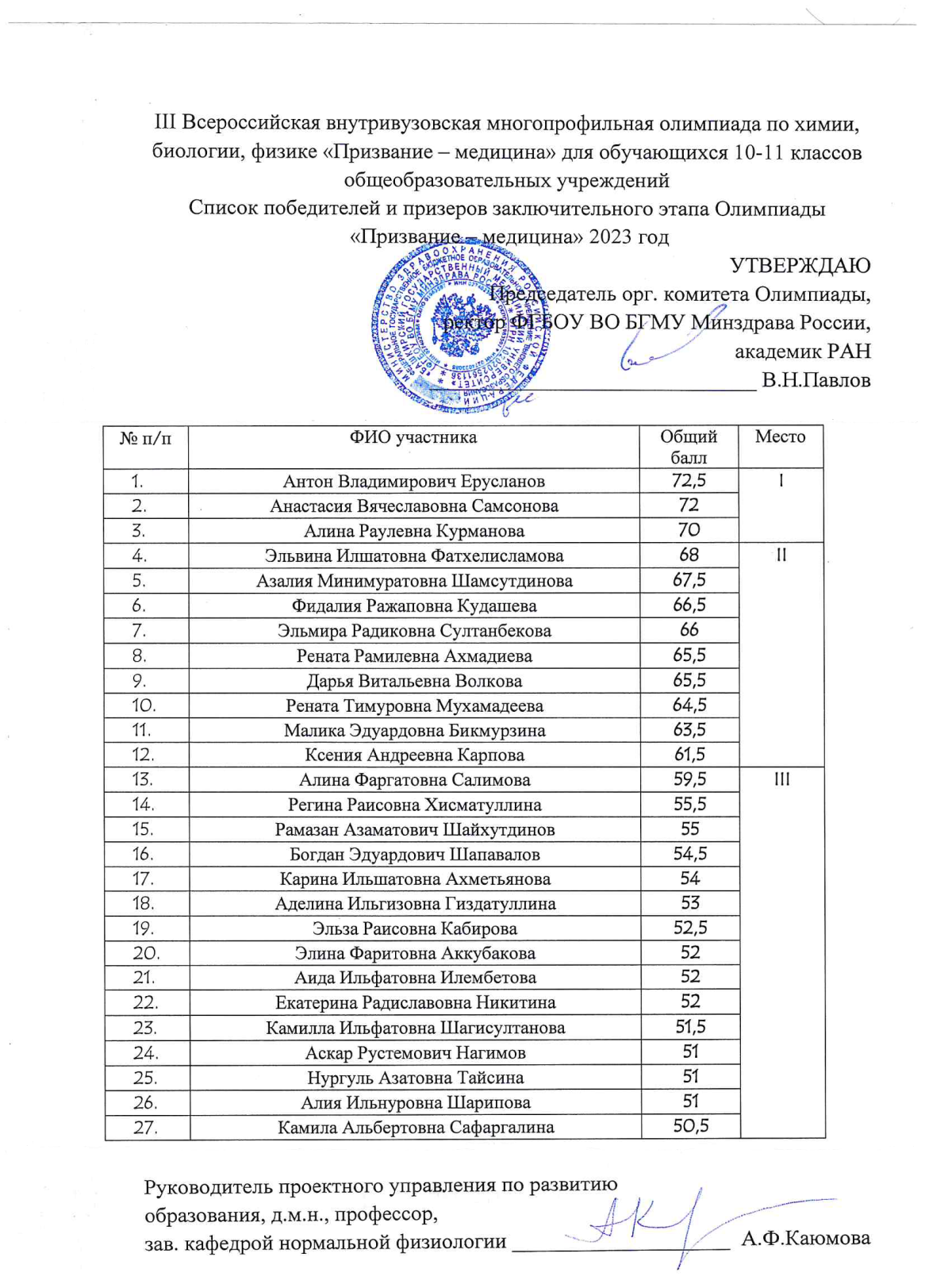 Победители и призеры Внутривузовской многопрофильной олимпиады по химии, биологии, физике «Призвание – Медицина» среди 10-11 классов образовательных учреждений, поступивших в ФГБОУ ВО БГМУ МЗ РФ в 2023 году